#УЧИБУДУЩЕМУ  #УЧИСЬСТОИПКРО  #ТОИПКРО  #УЧИБУДУЩЕМУ  #УЧИСЬСТОИПКРО  #ТОИПКРО  #УЧИБУДУЩЕМУ  #УЧИСЬСТОИПКРО  #ТОИПКРО  #УЧИБУДУЩЕМУ
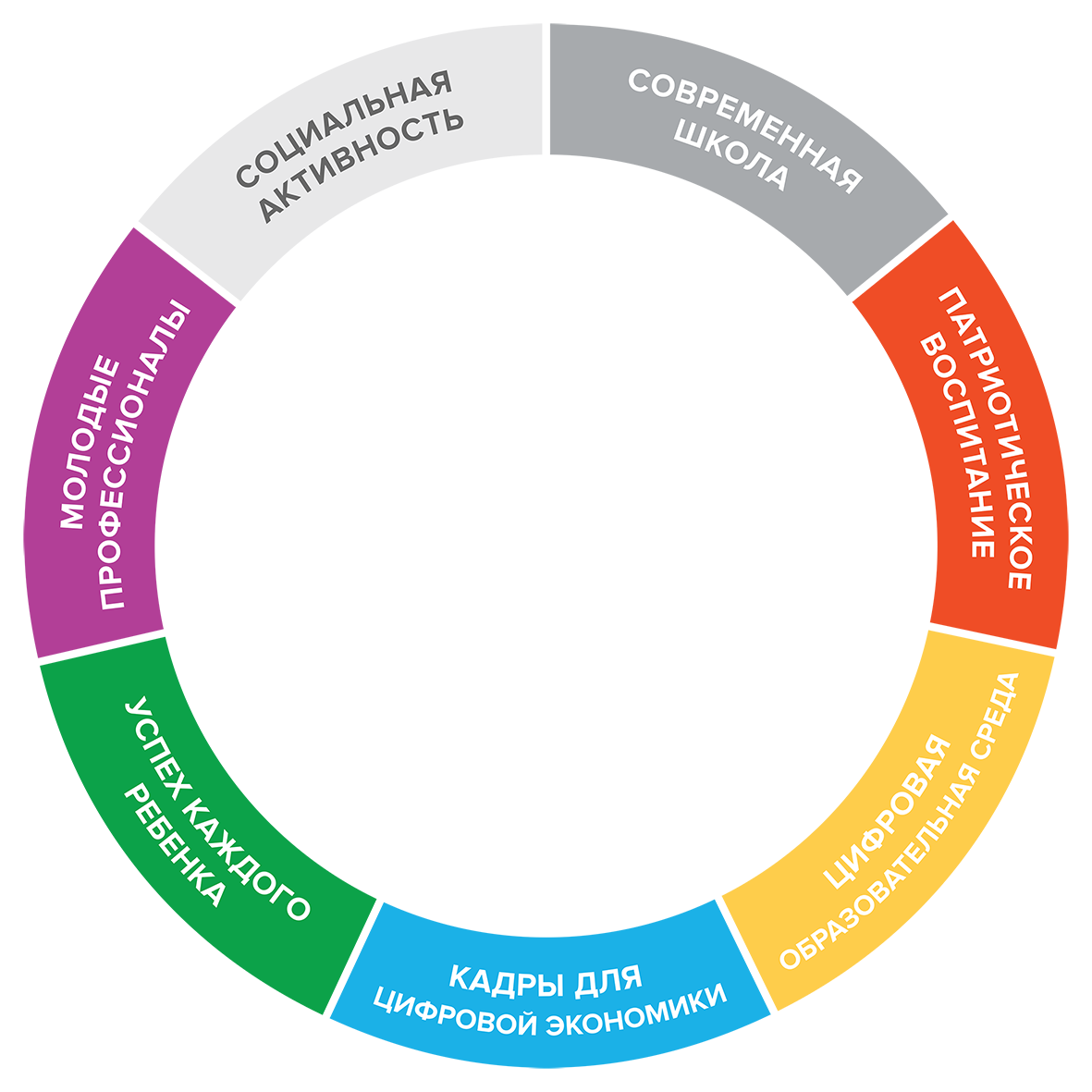 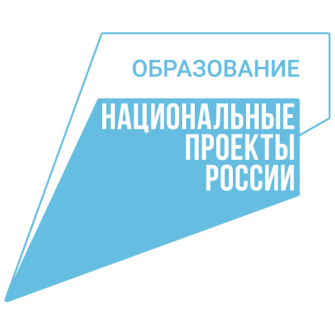 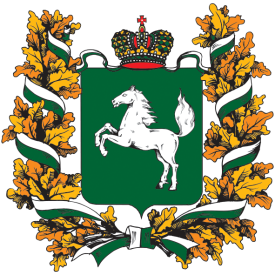 22-24 АВГУСТА
2022 ГОДА
ГОРОД
ТОМСК
Калинюк Юрий Владимирович
начальник Департамента профессионального образования Томской области
1
#УЧИБУДУЩЕМУ  #УЧИСЬСТОИПКРО  #ТОИПКРО  #УЧИБУДУЩЕМУ  #УЧИСЬСТОИПКРО  #ТОИПКРО  #УЧИБУДУЩЕМУ  #УЧИСЬСТОИПКРО  #ТОИПКРО  #УЧИБУДУЩЕМУ
ЗАДАЧИ В 2021-2022 УЧЕБНОМ ГОДУ В СИСТЕМЕ ПРОФЕССИОНАЛЬНОГО ОБРАЗОВАНИЯ ТОМСКОЙ ОБЛАСТИ
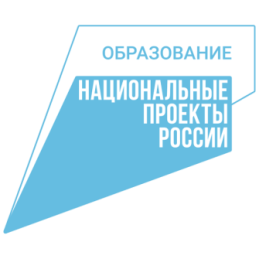 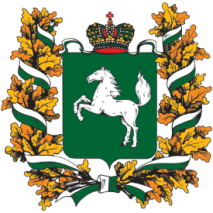 2
2
2
ИНФРАСТРУКТУРА ПРОФЕССИОНАЛЬНОГО ОБРАЗОВАНИЯ РЕГИОНА
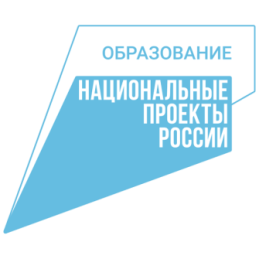 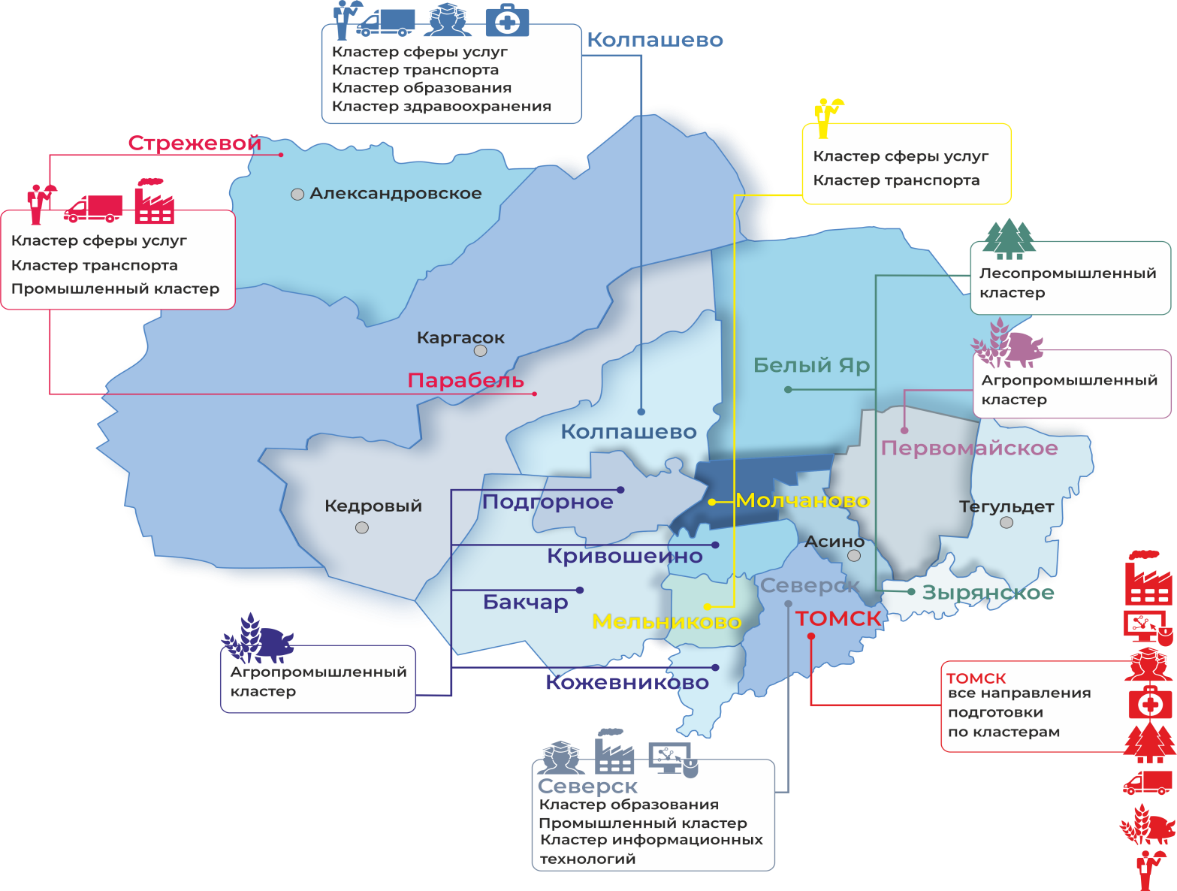 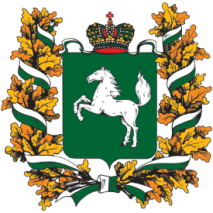 Региональный центр развития профессиональных компетенций
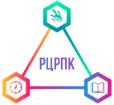 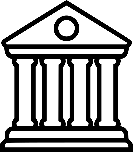 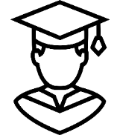 18 962 бюджет
33 техникума и колледжа
27 507
студентов
8 545 внебюджет
9 филиалов
1 центр опережающей
 профессиональной подготовки
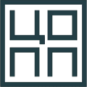 1 618 педагогических работников
25 областных государственных техникумов и колледжей  
  4 частных техникума 
  4 структурных подразделений ВУЗов
3
600 пед.работников прошли ПК по программам опыта WSR
1 базовая профессиональная
образовательная организация
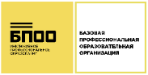 10 экспертов сертифицированных WSR
3
3
ИНФРАСТРУКТУРА ПРОФЕССИОНАЛЬНОГО ОБРАЗОВАНИЯ РЕГИОНА
ВСЕГО:  192/207  ПРОГРАММ:
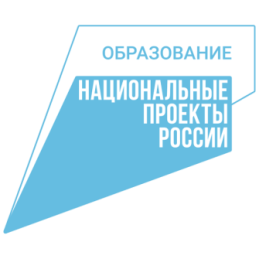 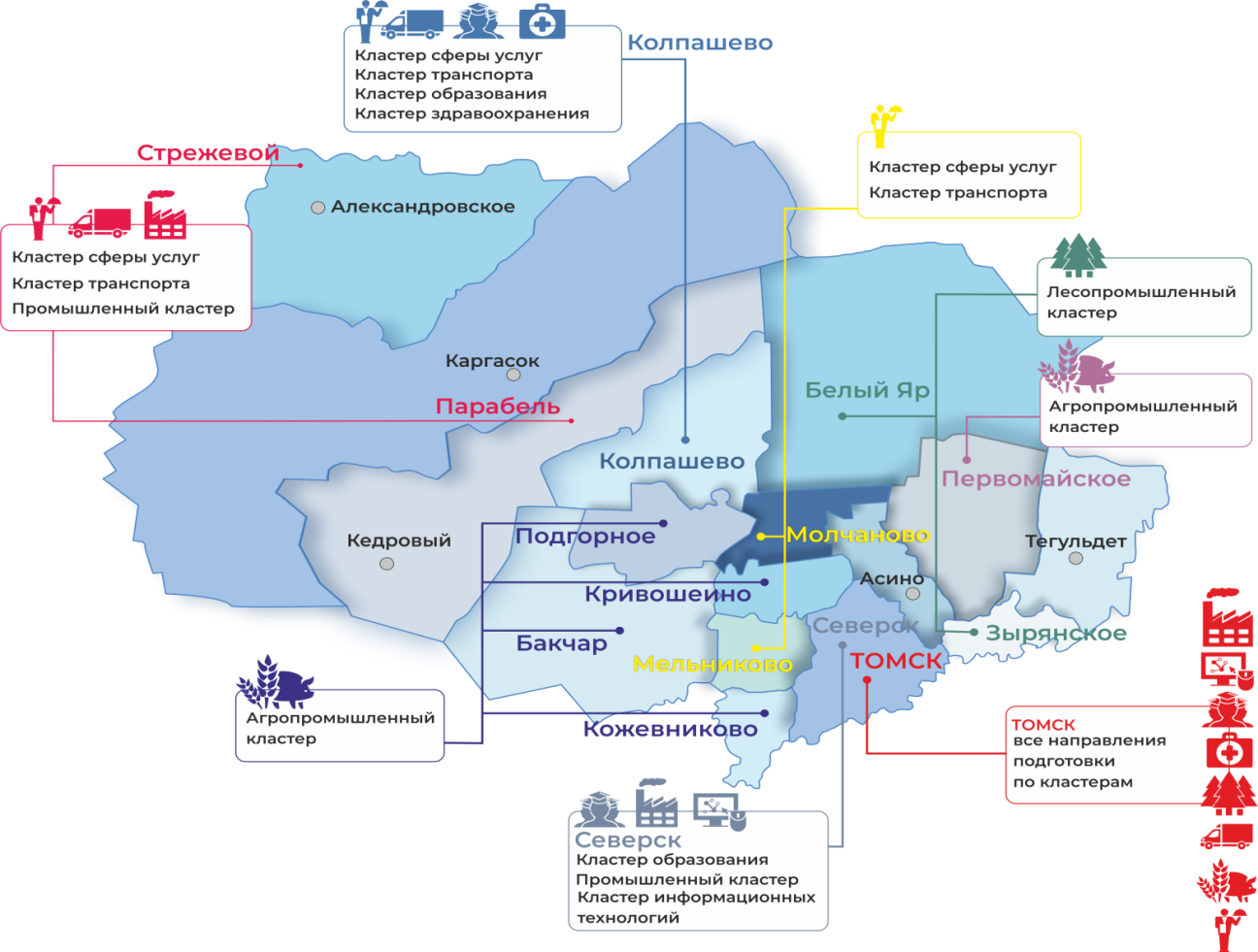 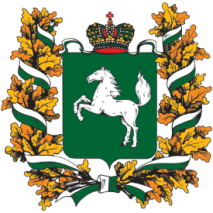 77/78  ПРОГРАММ
подготовки квалифицированных рабочих
115/ 129 ПРОГРАММ
подготовки специалистов среднего звена
64 / 69 ПРОГРАММЫ из перечня ТОП-регион
42 / 46  ПРОГРАММЫ из перечня ТОП-50
136 /  146  КОМПЕТЕНЦИЙ
опережающей профессиональной
подготовки, соответствующих приоритетам
развития экономики региона
Распоряжение Администрации Томской области от 05.08.2019  №473-ра  (от 24.06.2022 №473-ра ) «Об утверждении перечня приоритетных профессий и специальностей для подготовки кадров для экономики Томской области, требующих среднего профессионального образования («Топ-Регион»)»
 Распоряжение Администрации Томской области от 31.07.2019 №463-ра  (от 24.06.2022 №410-ра ) «Об утверждении перечня компетенций опережающей профессиональной подготовки, соответствующих приоритетам развития экономики Томской области»
4
4
4
МАСТЕРСКИЕ, ОТКРЫТЫЕ В 2021 ГОДУ
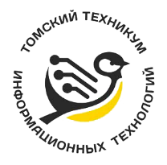 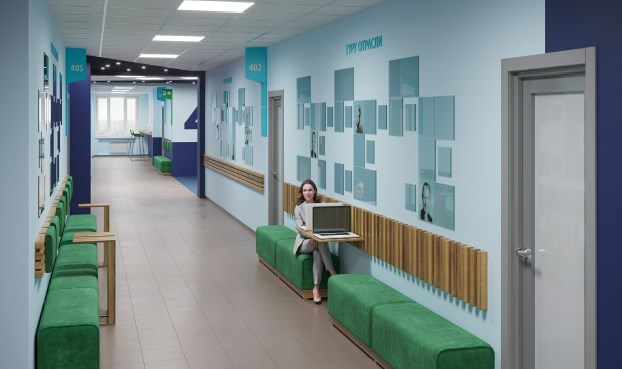 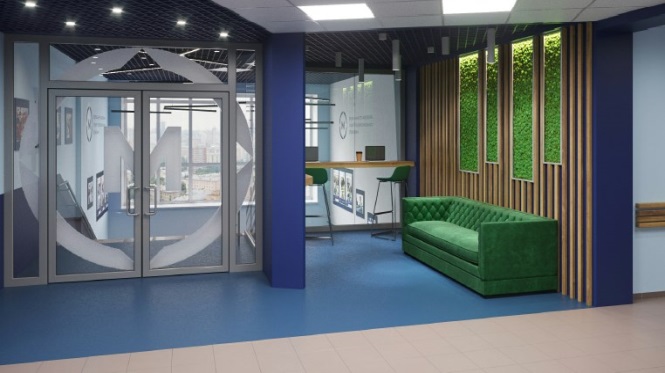 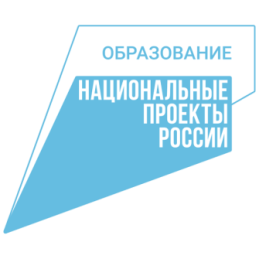 ТОМСКИЙ ТЕХНИКУМ ИНФОРМАЦИОННЫХ ТЕХНОЛОГИЙ
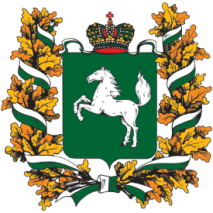 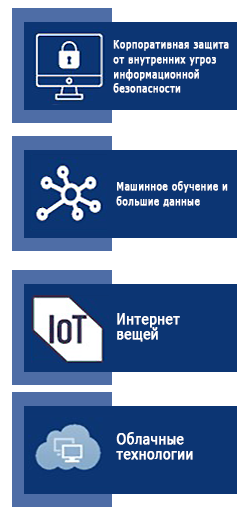 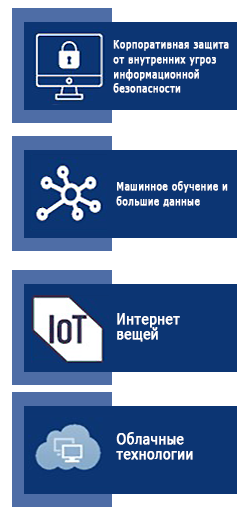 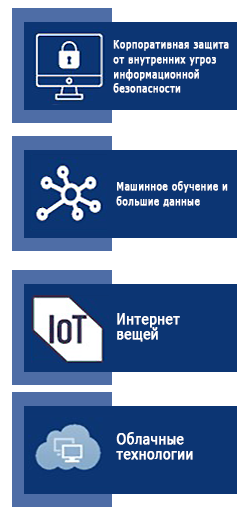 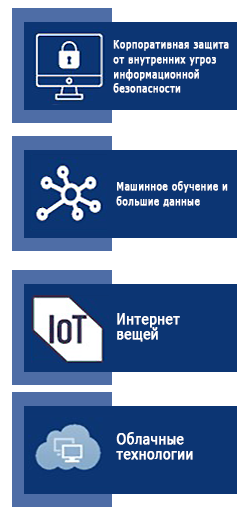 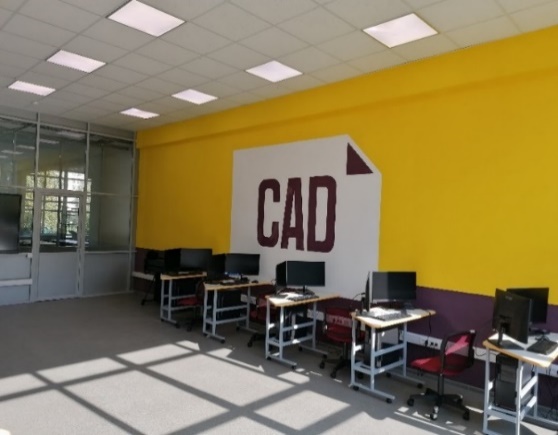 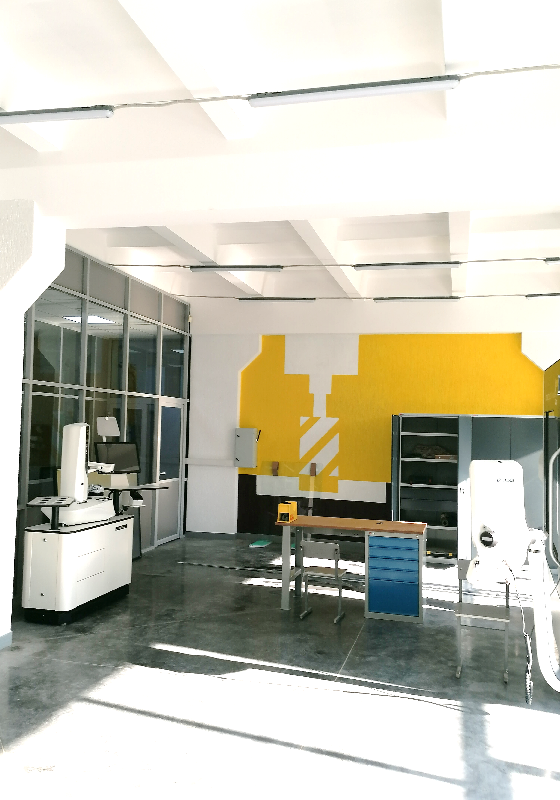 ТОМСКИЙ ЭКОНОМИКО-ПРОМЫШЛЕННЫЙ КОЛЛЕДЖ
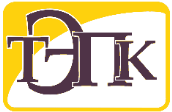 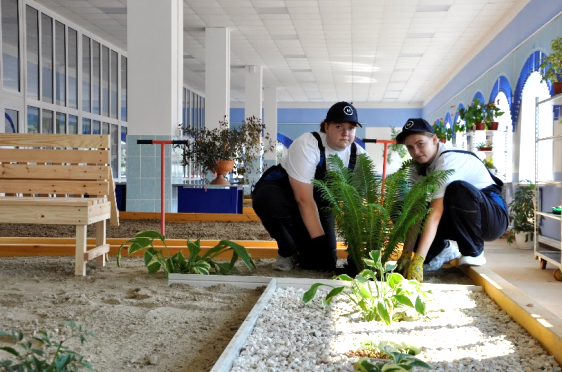 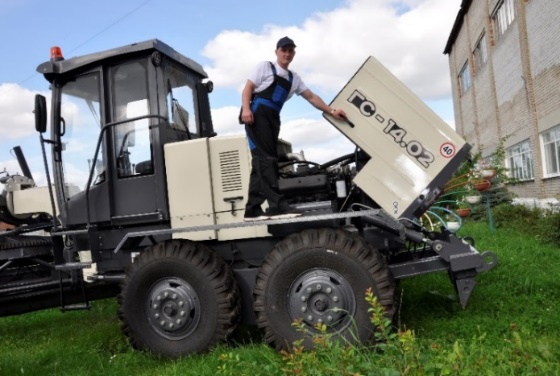 АСИНОВСКИЙ ТЕХНИКУМ
ПРОМЫШЛЕННОЙ ИНДУСТРИИ И СЕРВИСА
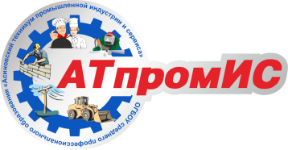 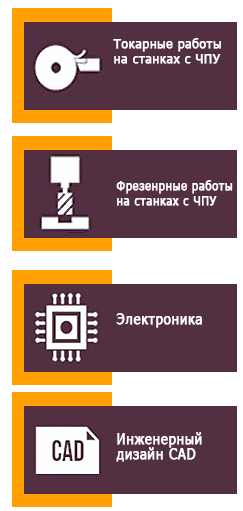 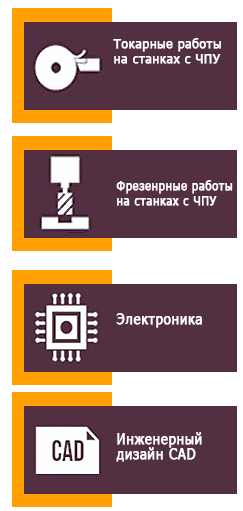 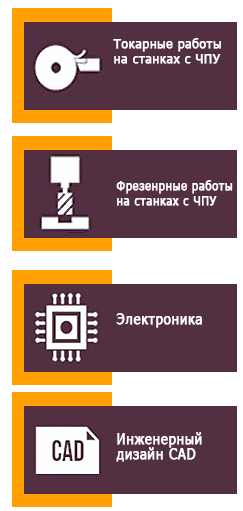 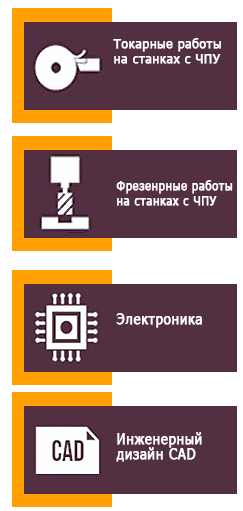 Открытие состоялось
1 сентября 2021 г
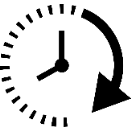 5
5
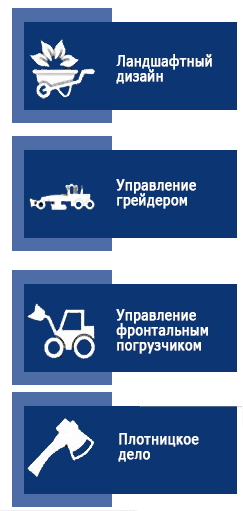 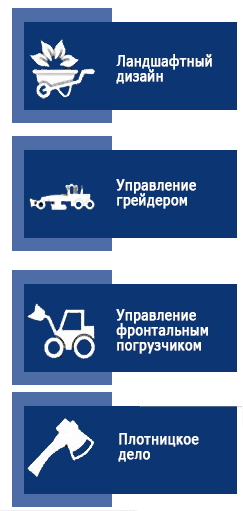 5
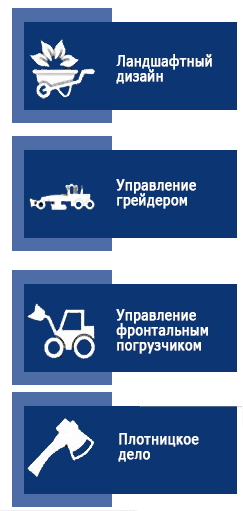 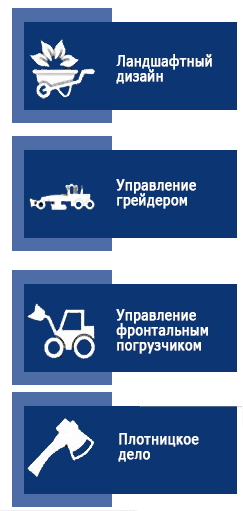 ПЛАНИРУЕТСЯ ОТКРЫТИЕ МАСТЕРСКИХ В 2022 ГОДУ
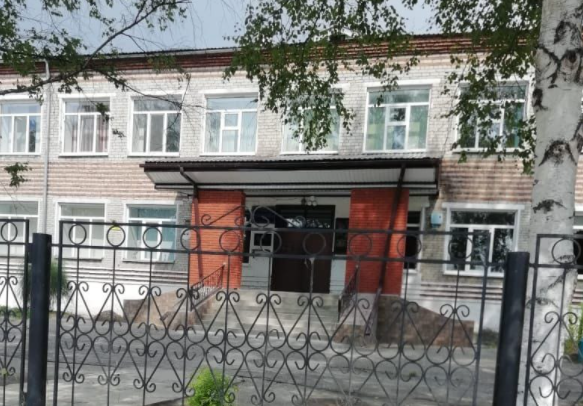 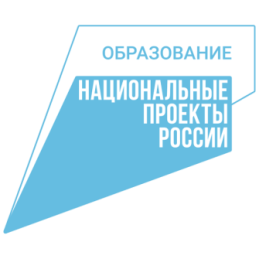 КОЛПАШЕВСКИЙ СОЦИАЛЬНО-ПРОМЫШЛЕННЫЙ КОЛЛЕДЖ
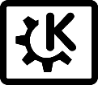 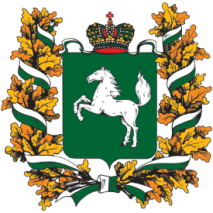 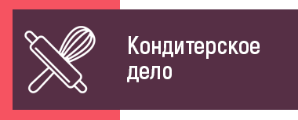 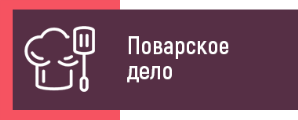 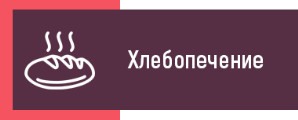 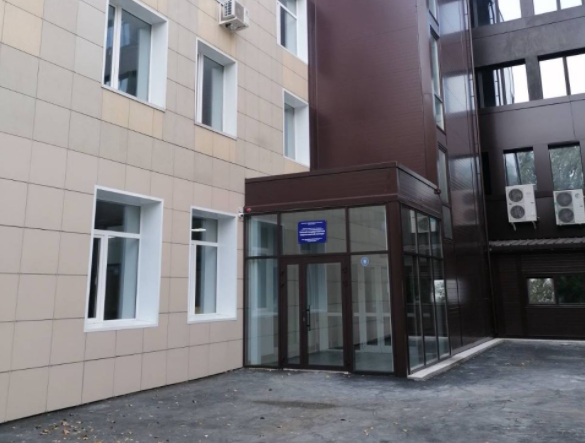 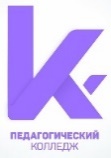 ТОМСКИЙ ГОСУДАРСТВЕННЫЙ
ПЕДАГОГИЧЕСКИЙ КОЛЛЕДЖ
ЗАПЛАНИРОВАНЫ
ФИНАНСОВЫЕ СРЕДСТВА НА ОСНАЩЕНИЕ МАСТЕРСИКХ
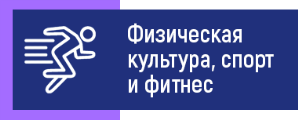 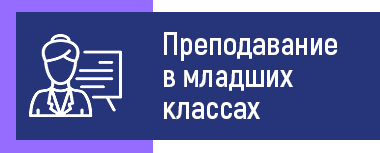 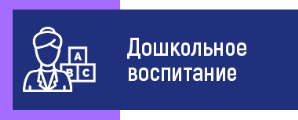 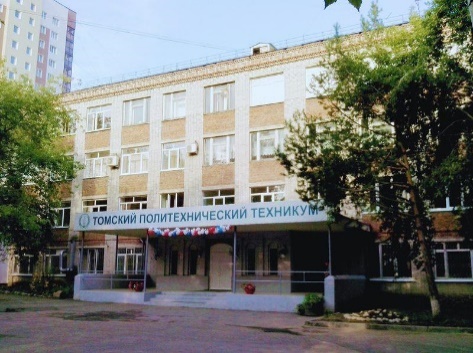 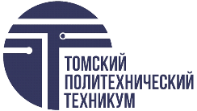 ТОМСКИЙ
ПОЛИТЕХНИЧЕСКИЙ ТЕХНИКУМ
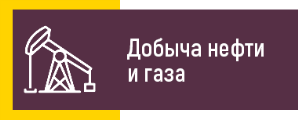 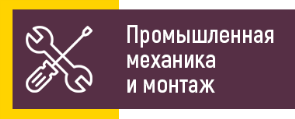 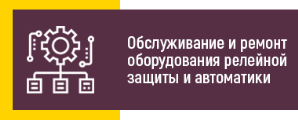 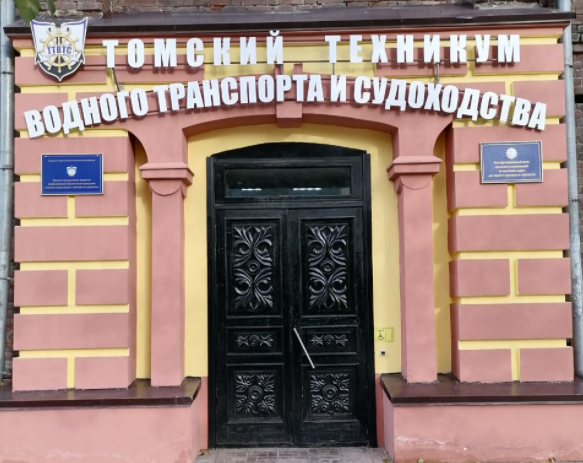 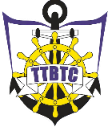 ТОМСКИЙ ТЕХНИКУМ ВОДНОГО ТРАНСПОРТА И СУДОХОДСТВА
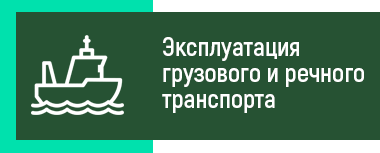 6
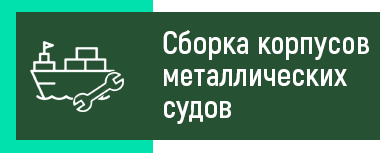 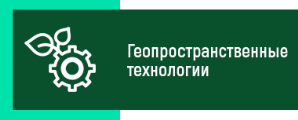 6
6
РЕГИОНАЛЬНЫЙ ПРОЕКТ «ЦИФРОВАЯ ОБРАЗОВАТЕЛЬНАЯ СРЕДА»
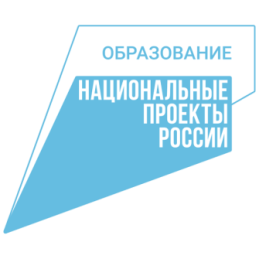 В период с 2019-2022 гг. создано 48 лабораторий ЦОС в 22 ПОО и 3 филиалах
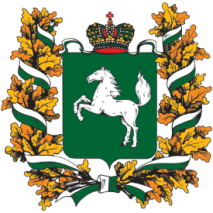 Оборудованы 14 лабораторий ЦОС в 7 ПОО в 2022 г:
Оборудованы 18 лабораторий ЦОС в 9 ПОО в 2021 г:
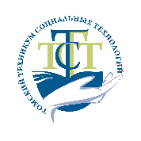 Томский техникум
социальных технологий
Томский коммунально-строительный техникум
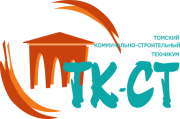 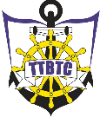 Томский технологий водного транспорта и судоходства
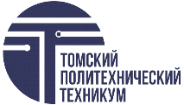 Томский
политехнический техникум
Колледж индустрии питания, торговли и сферы услуг
Томский механико-технологический техникум
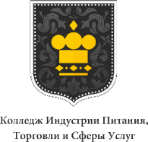 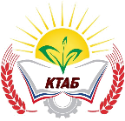 Кожевниковский
техникум агробизнеса
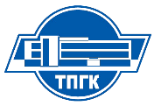 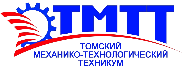 Томский промышленно-гуманитарный колледж
Колпашевский социально-промышленный колледж
Молчановский техникум отраслевых технологий
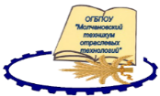 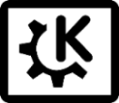 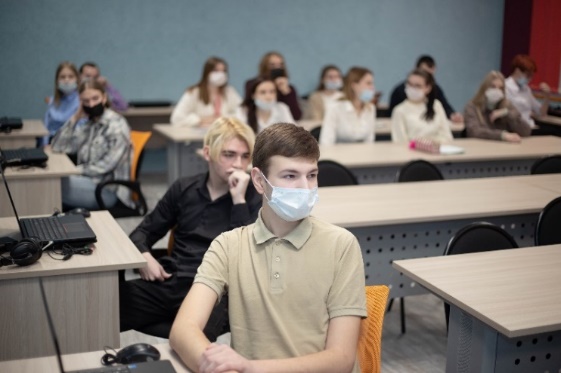 Кривошеинский
агропромышленный техникум
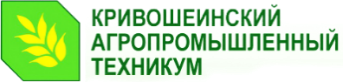 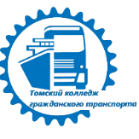 Томский колледж гражданского транспорта
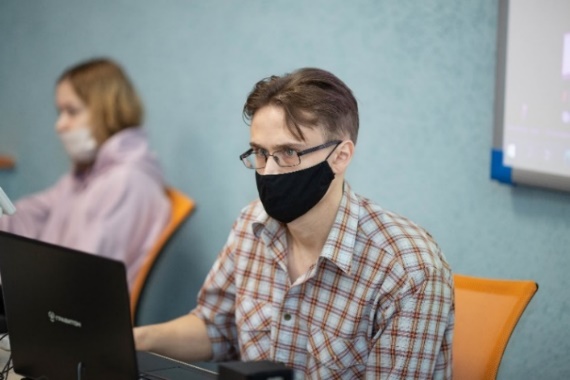 Каргасокский техникум промышленности и речного транспорта
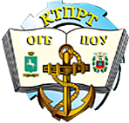 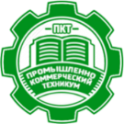 Промышленно-
коммерческий техникум
Асиновский техникум
промышленной индустрии и сервиса
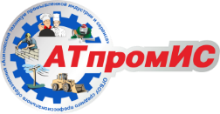 Томский экономико-промышленный колледж
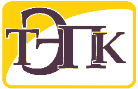 7
7
7
ЧЕМПИОНАТНОЕ ДВИЖЕНИЕ
«МОЛОДЫЕ ПРОФЕССИОНАЛЫ» И «АБИЛИМПИКС»
Региональные чемпионаты «Молодые профессионалы» и «Навыки мудрых»
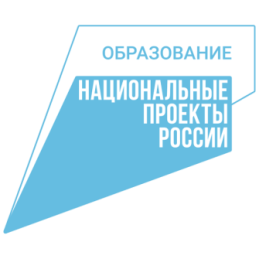 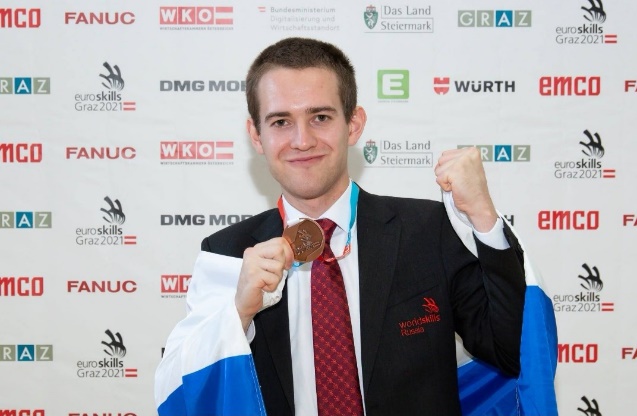 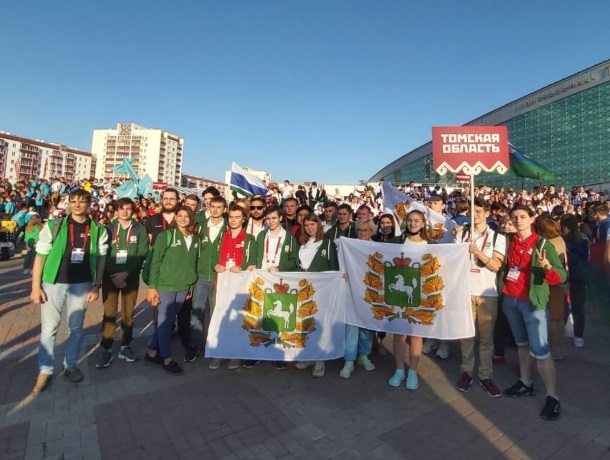 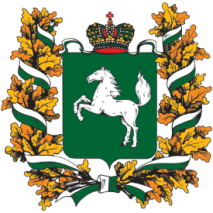 Национальный чемпионат «Молодые профессионалы» и «Навыки мудрых»
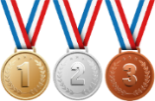 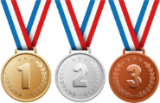 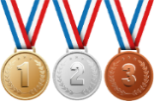 2 бронзовые медали
4 серебряные медали
2 золотые медали
Чемпионат в сфере градостроительства и урбанистики Urban Skills
Мастер производственного обучения ТПГК Кирилл Шелбогашев завоевал «золото» в компетенции сварочные технологии.
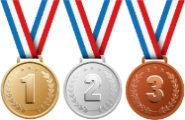 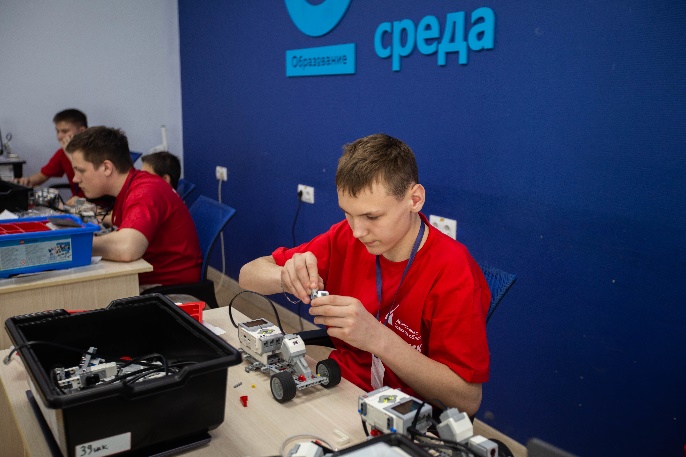 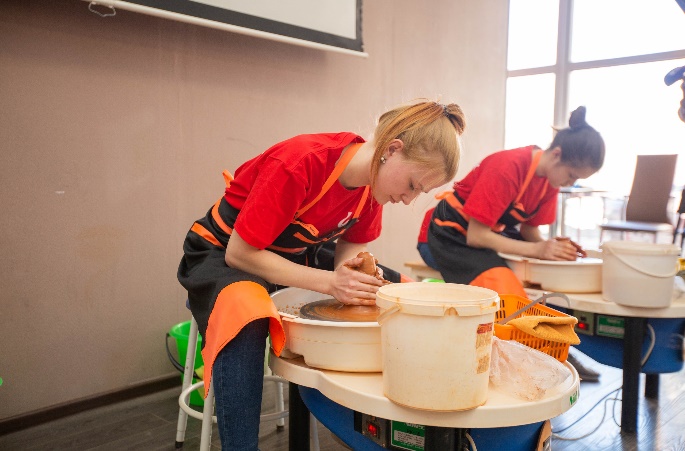 Международные чемпионаты «Молодые профессионалы»
Эльдар Халиулин (ТПТ) на чемпионате EuroSkills Graz стал бронзовым призером
в компетенции «Электромонтаж»
Елена Жучкина (ТПТ) на I Евразийском чемпионате получила золотую медаль в компетенции «Электромонтаж»
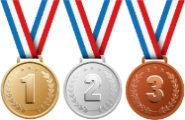 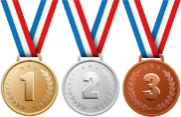 Региональные чемпионаты «Молодые профессионалы» и «Навыки мудрых»
Региональный чемпионат «Абилимпикс»
Инклюзивная среда в СПО
Указ Президента РФ от 07.05.2021 № 599 «О мерах по реализации государственной политики в области образования и науки»
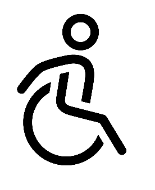 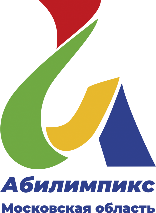 8
В Томской области доступность зданий обеспечена на 54,5 %, еще в 9 ПОО здания оборудованы пандусами.
8
8
ПОКАЗАТЕЛИ ДЕМОНСТРАЦИОННОГО ЭКЗАМЕНА
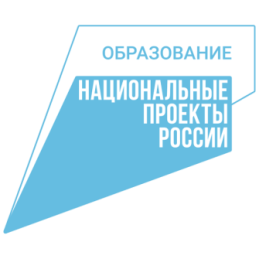 Центры
Проведения ДЭ
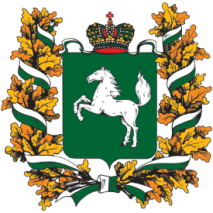 Компетенции
*01.08.2022
Образовательные
организации
Участники
*01.08.2022
ВЫПУСКНИКИ, ПРОШЕДШИЕ АТТЕСТАЦИЮ В ФОРМЕ ДЭ
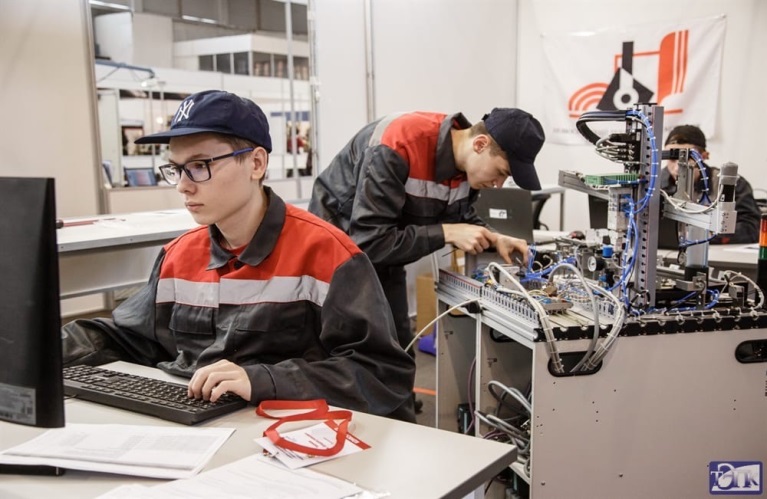 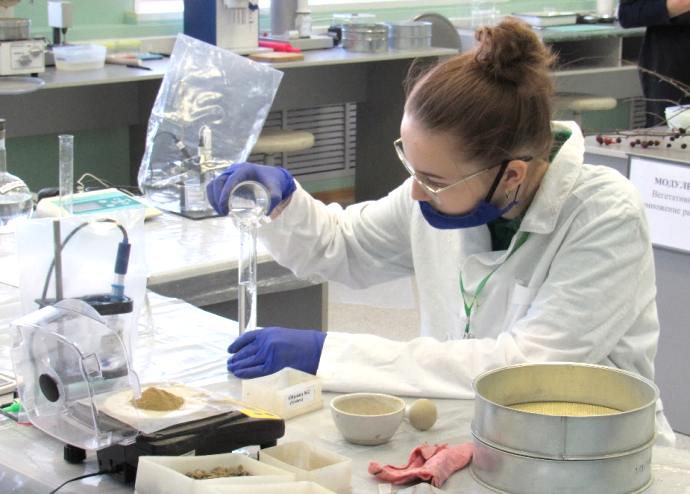 01.08.2022
9
*от выпуска
**от контингента
9
9
ТРУДОУСТРОЙСТВО ВЫПУСКНИКОВ И
ПРОЕКТ «НАСТАВНИЧЕСТВО»
ТРУДОУСТРОЙСТВО
НАСТАВНИЧЕСТВО
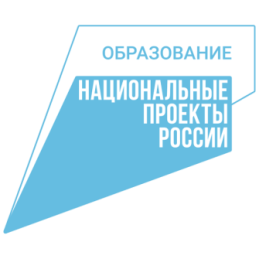 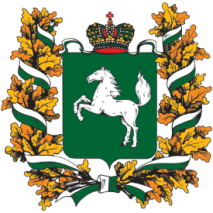 2021 г.
Доля выпускников образовательных организаций, реализующих программы среднего профессионального образования, занятых по виду деятельности и полученным компетенциям
ПЛАН
62,5%
По форме
«работодатель-студент»
По 2 формам
«педагог-студент» и «студент-студент»
Охвачено
7 439 студентов
Охвачено
12 885 студентов
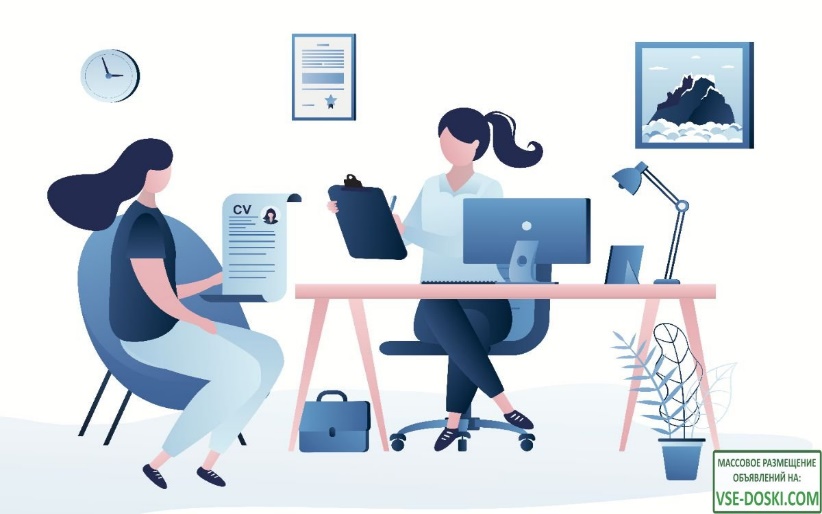 ВЫПУСК 2021 г. ПО ВЕДОМСТВЕННОЙ ПРИНАДЛЕЖНОСТИ
0,2%
НА 01.08.2022 5 337 ЧЕЛ.
22 494 (91,6%)
студентов
2022 г.
на 20.06.2022
По 2 формам
«педагог-студент» и «студент-студент»
По форме
«работодатель-студент»
Охвачено
4 330 студентов
Охвачено
1 069 студентов
БАЗОВЫЙ ЦЕНТР СОДЕЙСТВИЯ ТРУДОУСТРОЙСТВУ ВЫПУСКНИКОВ
Открыт в сентябре 2021 года
5 399 (27%)
студентов
Распоряжение Департамента профессионального образования
Томской области от 08.09.2021 № 480
10
плановый показатель
50%
01.07.2022
10
ОРГАНИЗАЦИЯ РАБОТЫ ЦЕНТРА ОПЕРЕЖАЮЩЕЙ ПРОФЕССИОНАЛЬНОЙ ПОДГОТОВКИ ТОМСКОЙ ОБЛАСТИ
РАСПОРЯЖЕНИЕ АТО от 24.06.2019 № 410-ра
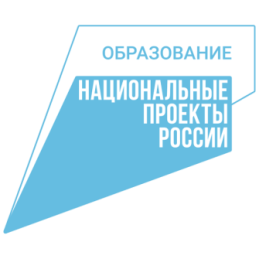 ПЛАН (C НАКОПИТЕЛЬНЫМ ИТОГОМ) – 2024 ГОД
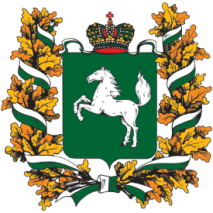 ОБУЧИТЬ 25 000 ЧЕЛОВЕК
ПЛАН (НАРАСТАЮЩИМ ИТОГОМ) – 2022 ГОД
ОБУЧИТЬ 17 600 ЧЕЛОВЕК
5 000
1 300
2 500
1 500
1 550
350
7 000
7 500
6 900
9 000
50+ и
предпенсионеры
педагоги СПО, школ, вузов
руководители и педагоги СПО, школ, вузов
пенсионеров
студентов СПО, вузов
студентов СПО, вузов
школьников
школьников
сотрудники компаний
сотрудники
компаний
ЕЖЕГОДНО ПРОХОДЯТ ОБУЧЕНИЕ В ЦОПП 10 ТЫС. ЧЕЛ.
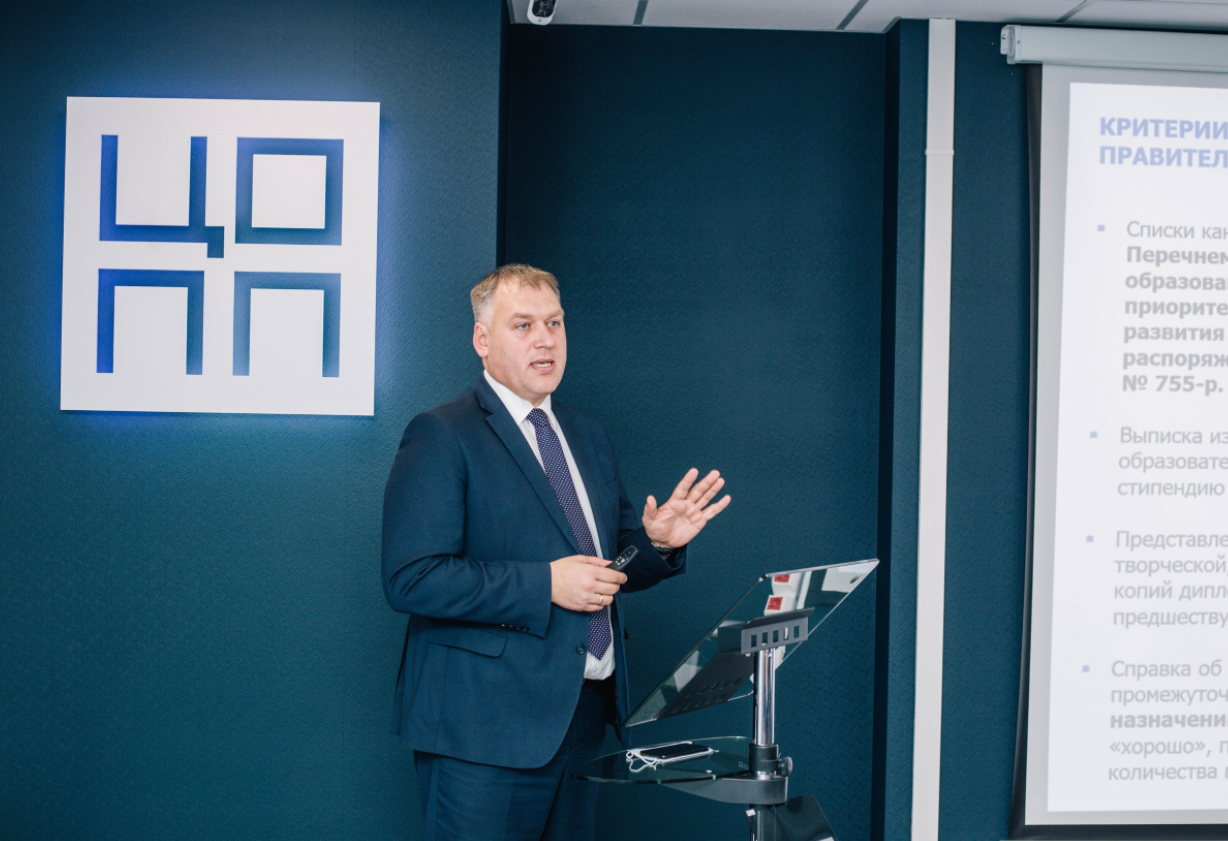 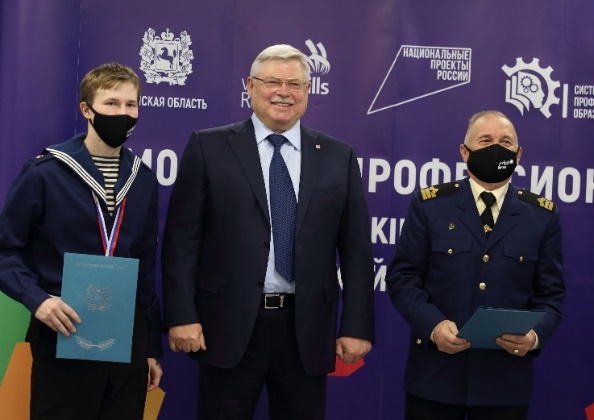 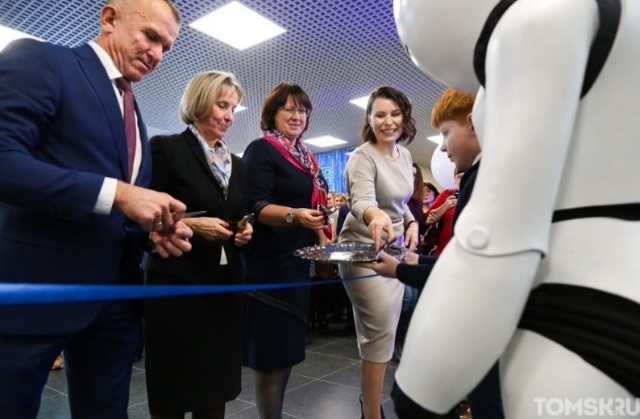 11
11
11
РАЗВИТИЕ РЕГИОНАЛЬНОЙ СИСТЕМЫ ВОСПИТАНИЯ
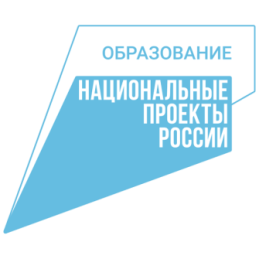 РЕЗУЛЬТАТЫ ФЕДЕРАЛЬНОГО ПРОЕКТА ПО СУБЪЕКТУ РОССИЙСКОЙ ФЕДЕРАЦИИ
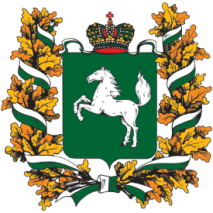 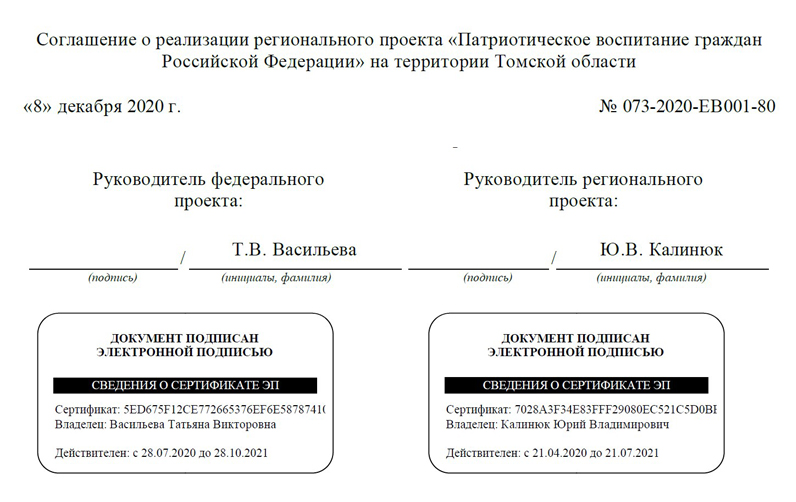 ФЛАГМАНСКАЯ ПРОГРАММА «ПАТРИОТИЧЕСКИЙ ЦЕНТР»
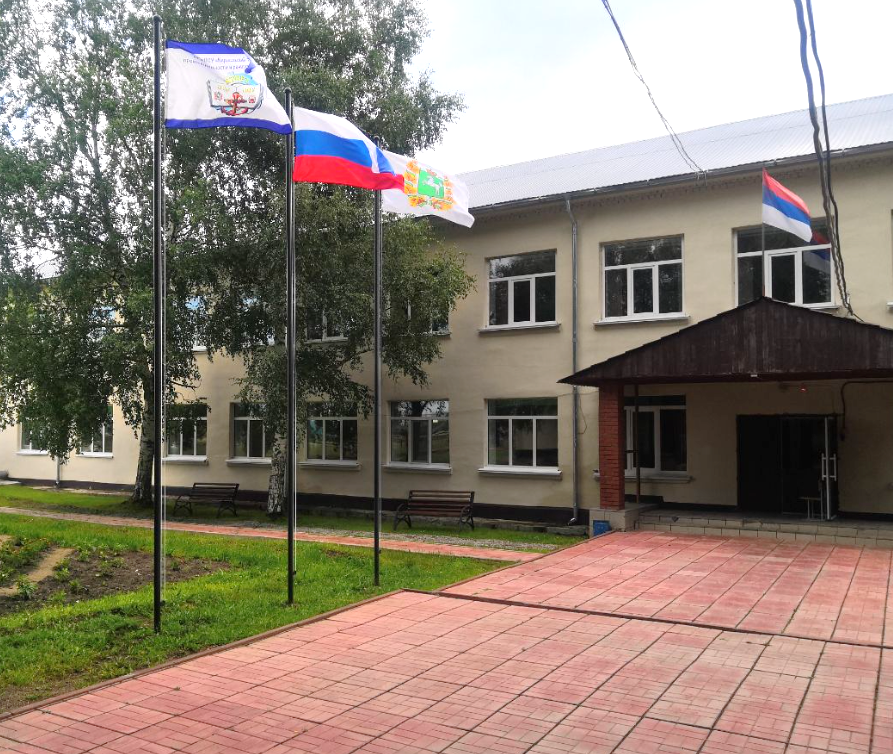 ОСНОВНЫЕ ПРОЕКТЫ
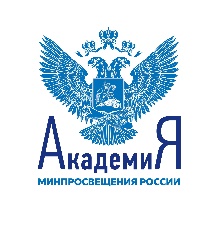 4 военно-спортивных клуба
Региональный фестиваль «Путь на Олимп»
(«Патриот» ТЭПК, «Альбатрос» Зырянский филиал АТпромИС, «ПОИСК» ТомИнТех, Поисковый отряд «Памяти 166 Томской Стрелковой Дивизии» ТомИнТех.
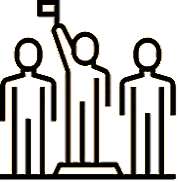 Региональный проект «Исторический марафон»
Во всех ПОО с 5 сентября будут проводиться «Разговоры о важном»
4 поисковых отряда
СТУДЕНЧЕСКИЕ СООБЩЕСТВА
«Дружина ТМТТ» ТМТТ, совместный проект с ТРОО «Ассоциация ветеранов разведки и спецназа» военно-спортивный патриотический клуб «Долг» СПК, патриотический клуб «Руссич» ТТСТ, «Ермак» ПКТ.
Охват 25 514
студентов

214 мероприятий
Региональный гражданский квест «Действуй»
С 1 сентября
поднятие флага и исполнение гимна РФ
во всех ПОО
12
Отряды юнармейцев
Спартакиада СПО
18 отрядов Юнармии, 396 студентов вовлечено.
12
12
ФЛАГМАНСКИЕ ПРОГРАММЫ МОЛОДЕЖНОГО ЦЕНТРА СПО И СТУДЕНЧЕСКИЙ СПОРТ
ФП «Студенческое самоуправление»
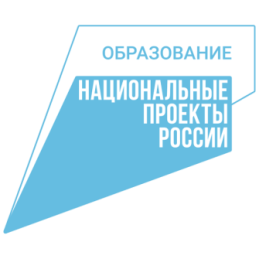 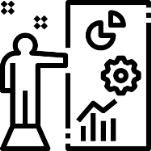 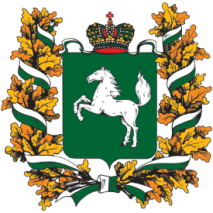 ФП «Волонтерская лига»
ФП «Творчество»
Обучение
волонтеров чемпионатов
Социальные акции совместно с фондами
Региональный слет
Волонтерских организаций СПО
Городские и региональные события
ФЛАГМАНСКИЕ ПРОГРАММЫ
Более
13000
охват
студентов
в 2021 году
Лига КВН СПО
«Лига по-нашему»
Сборная СПО в Томской Студенческой весне
Региональный этап «Арт-профи форум»
Региональный фестиваль «Студенческая весна СПО»
Региональная школа актива
Региональный этап всероссийской национальной премии «Студент года»
Региональная отчетно-выборная конференция
Диалоги на равных с начальников ДПО и директорами ПОО
ОСНОВНЫЕ ПРОЕКТЫ
РАЗВИТИЕ СТУДЕНЧЕСКОГО СПОРТА
Спортивные секции, кружки, клубы
«Готов к труду и обороне» (ГТО)
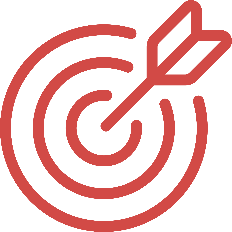 179 кружков и секций спортивной направленности
Отборочные соревнования в учреждениях профессионального образования
Охват 6 985 студентов
Занимаются более 3000 студентов
В региональном этапе ГТО приняли участие 100 студентов
В том числе 1900 студентов приняли участие в региональных и межрегиональных спортивных мероприятиях
Спартакиада
Участие сборной СПО Томской области в федеральном этапе
8 видов спортивных состязаний
(индивидуальные первенства и
командные соревнования)
13
585 значков ГТО
13
13
РЕГИОНАЛЬНЫЙ ПРОЕКТ «СОЦИАЛЬНАЯ АКТИВНОСТЬ»
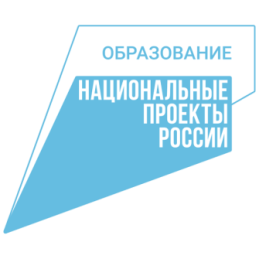 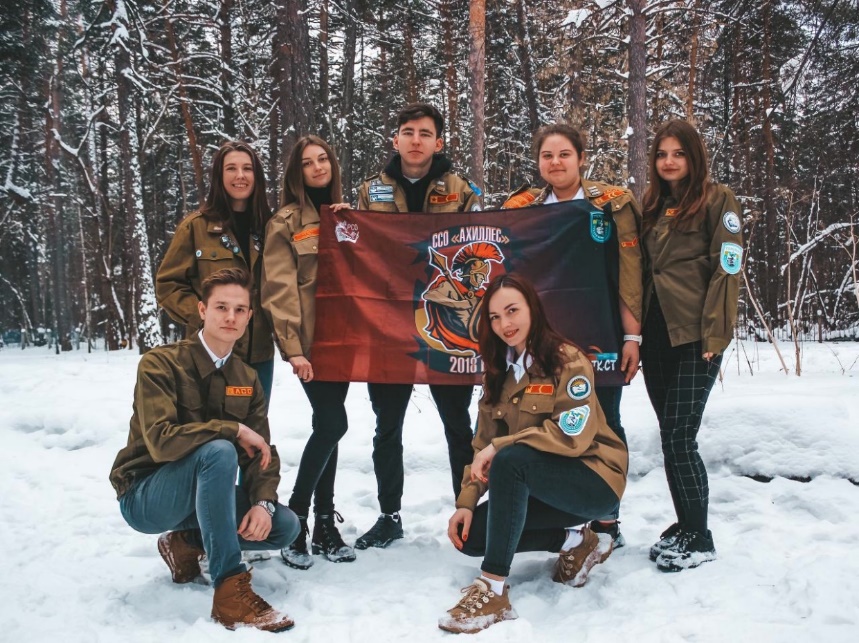 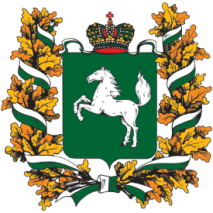 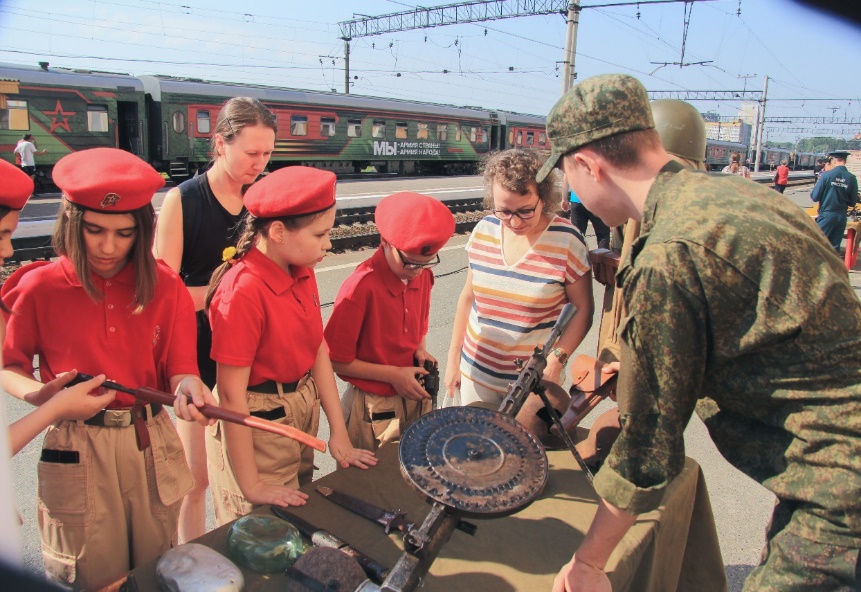 Студенты, вовлеченные в деятельность общественных объединений
Деятельность органов студенческого самоуправления на уровне: 
     (студенческий совет, студенческие клубы, институты наставников патриотические центры, волонтерские организации)
Деятельность студенческих отрядов
Деятельность некоммерческий организаций, открытых на базе ПОО 
Деятельность патриотический организаций, поисковых отрядов базе ПОО
Движение АНО «ЮНАРМИЯ»
Деятельность студенческих профсоюзных организаций на базе ПОО
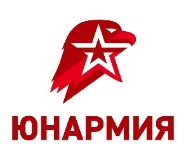 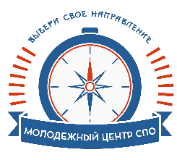 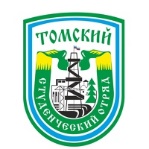 14
14
14
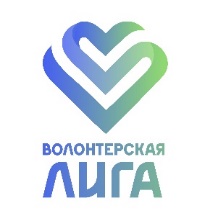 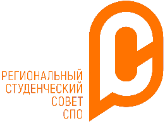 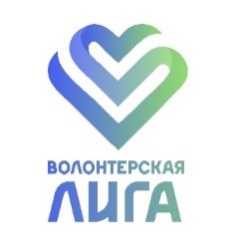 РЕГИОНАЛЬНЫЙ
СТУДЕНЧЕСКИЙ
СОВЕТ
СПО
МЕРОПРИЯТИЯ ПАТРИОТИЧЕСКОЙ НАПРАВЛЕННОСТИ В СИСТЕМЕ ПРОФЕССИОНАЛЬНОГО ОБРАЗОВАНИЯ ТОМСКОЙ ОБЛАСТИ
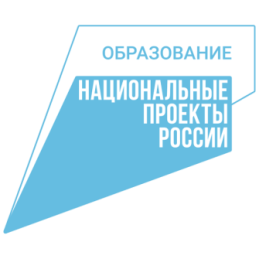 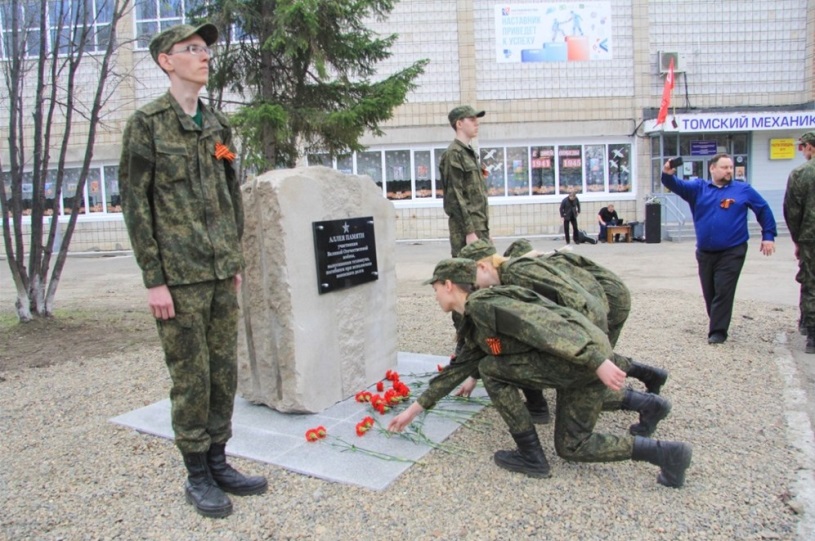 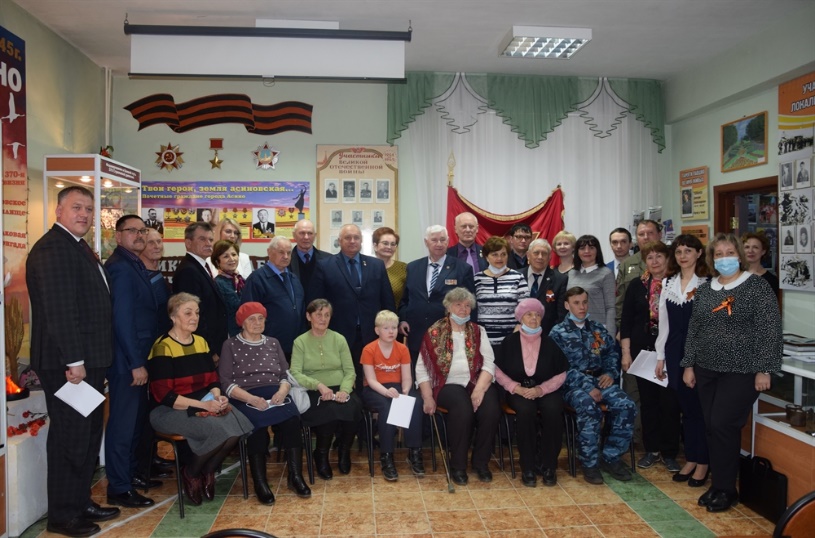 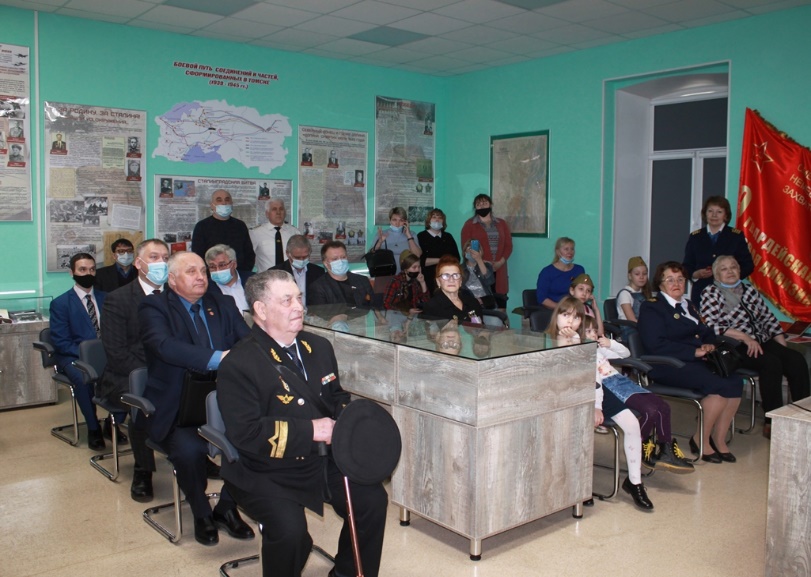 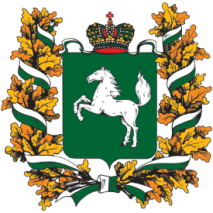 10-ти летний юбилей Музея Боевой славы 370-й стрелковой дивизии Асиновского техникума промышленной индустрии и сервиса
Торжественная закладка камня в основание будущего мемориального комплекса «Аллея памяти» в Томском механико-технологическом техникуме
Открытие обновленной экспозиции, посвященной 55-летию музея 79-й Гвардейской стрелковой дивизии в Томском техникуме водного транспорта и судоходства
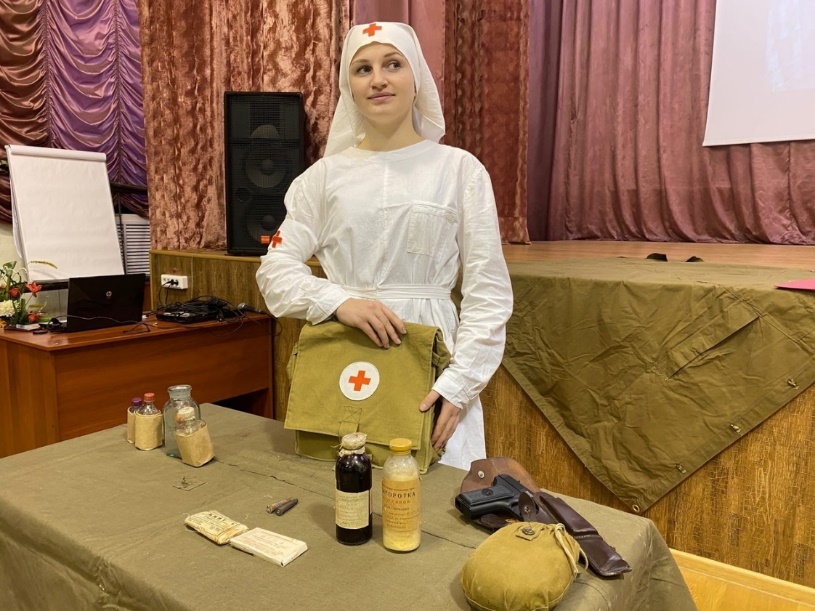 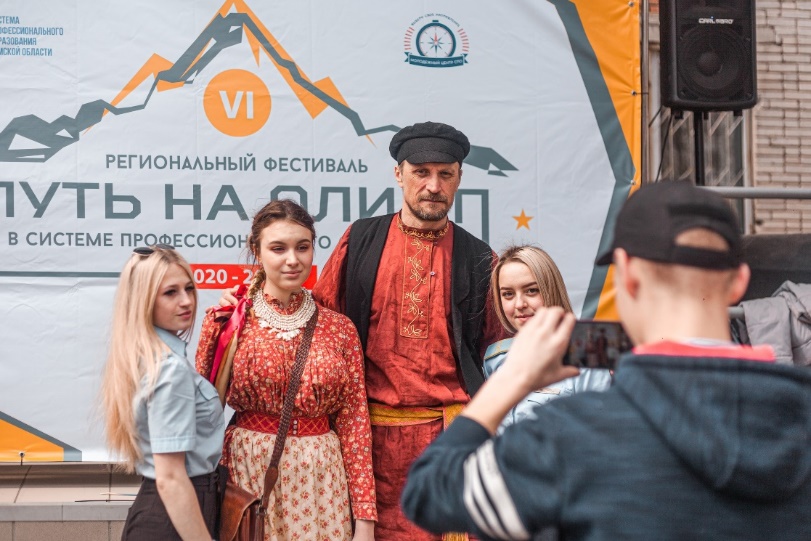 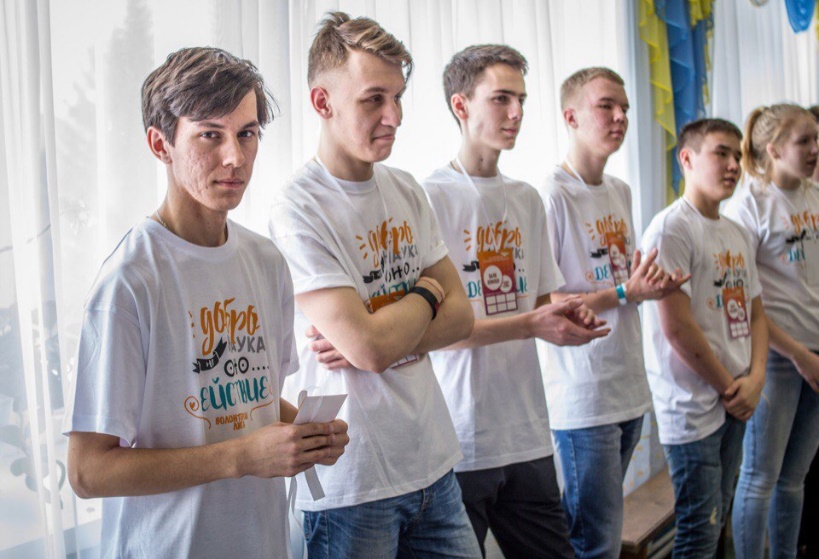 15
Региональный проект «Действуй»
Региональный проект «Исторический марафон»
Региональный фестиваль «Путь на Олимп»
15
15
МУЗЕЙНАЯ ДЕЯТЕЛЬНОСТЬ В СИСТЕМЕ ПРОФЕССИОНАЛЬНОГО ОБРАЗОВАНИЯ ТОМСКОЙ ОБЛАСТИ И КАБИНЕТЫ ОБЖ
В СПО Томской области работают 20 музеев и комнат боевой и трудовой славы.
В 2021-2022 учебном году был произведен ремонт в музеях:
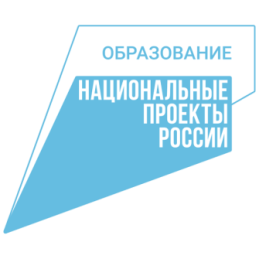 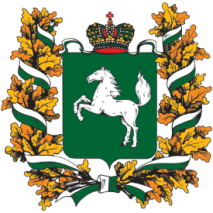 Томского колледжа гражданского транспорта, Колледжа индустрии питания и сферы услуг, Томского коммунально-строительного техникума.
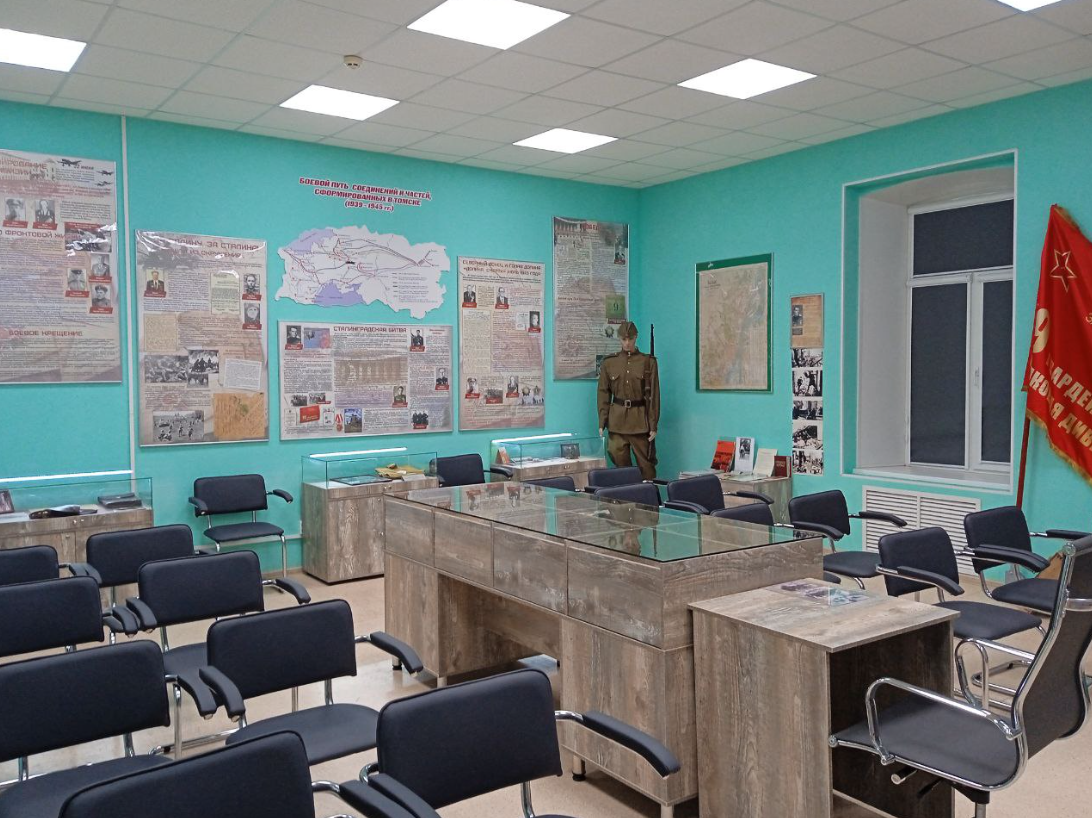 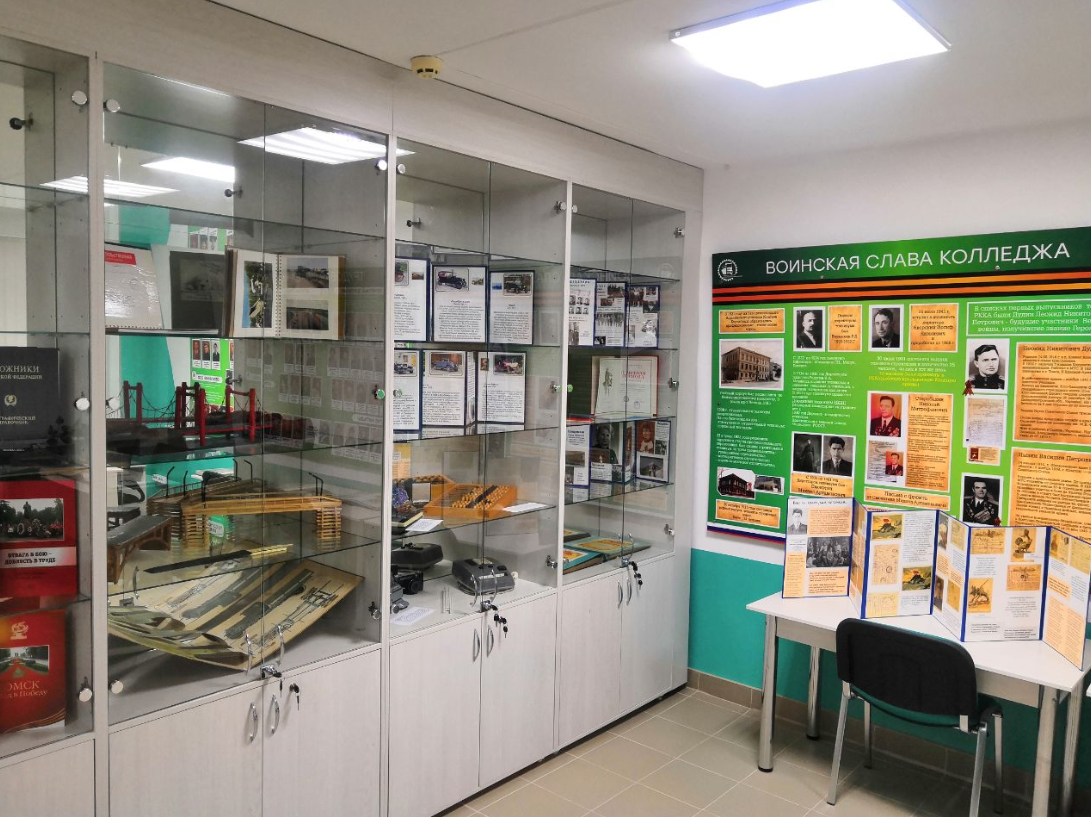 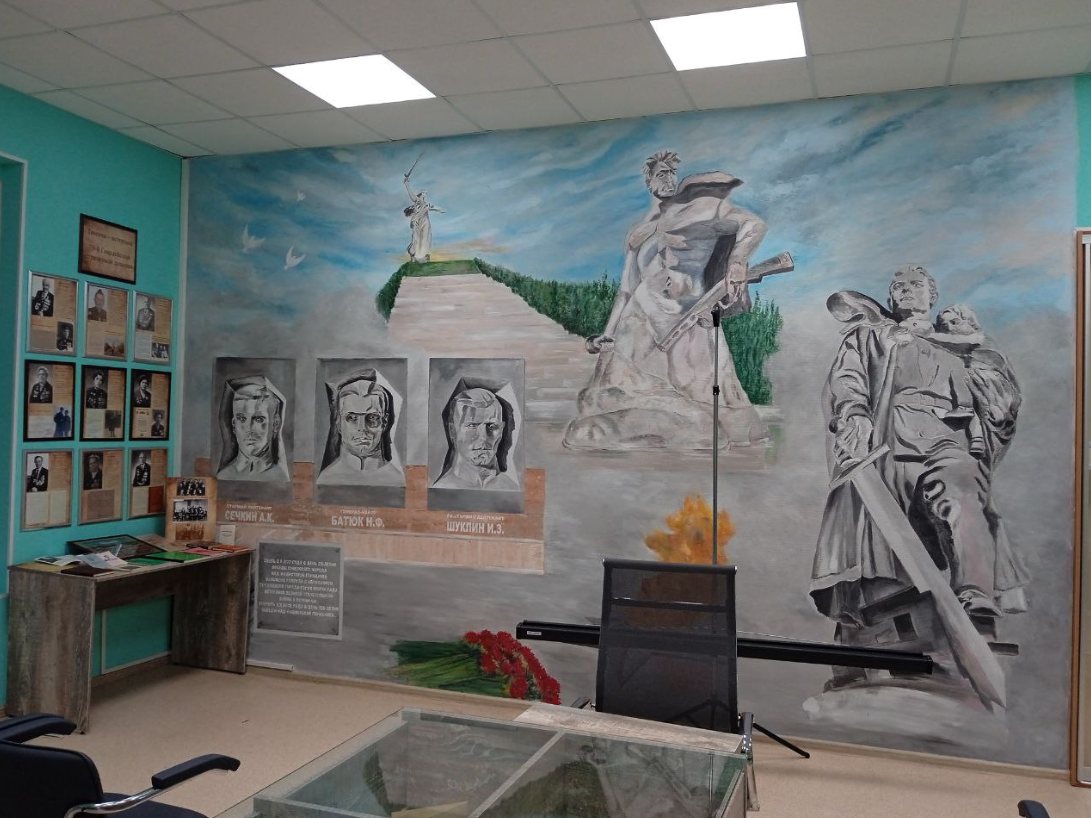 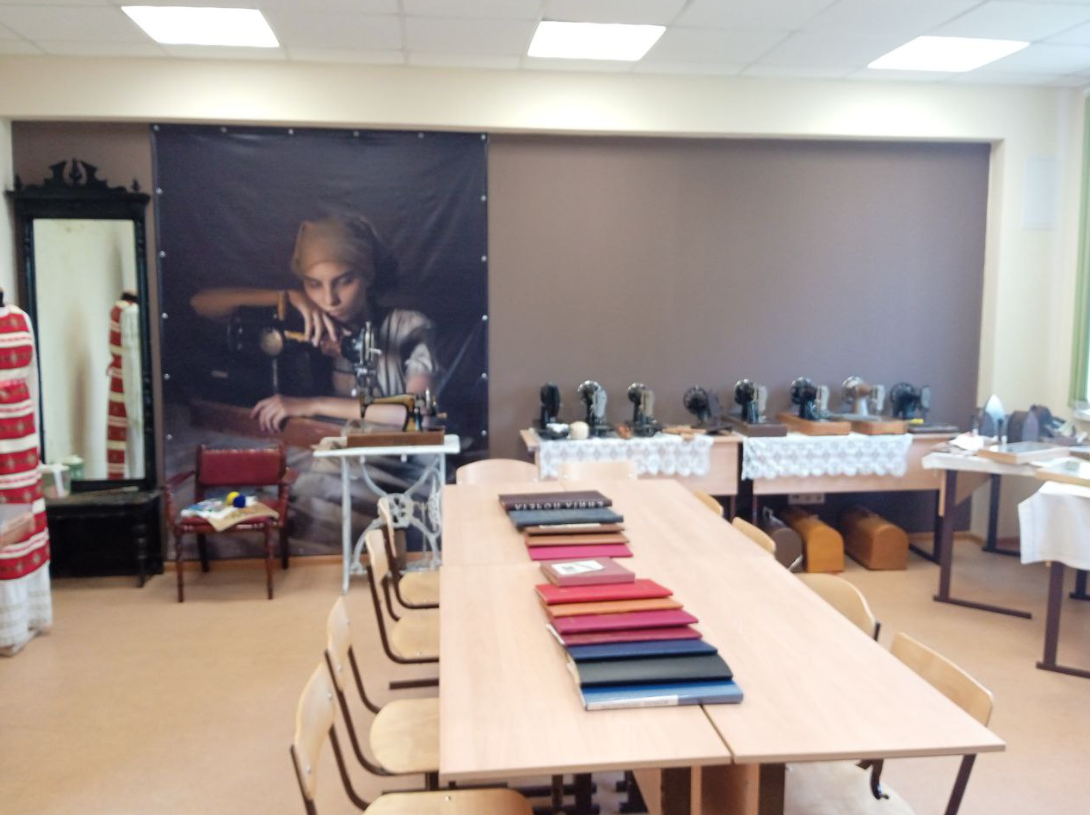 В 2021-2022 учебном году продолжилась модернизация кабинетов ОБЖ:
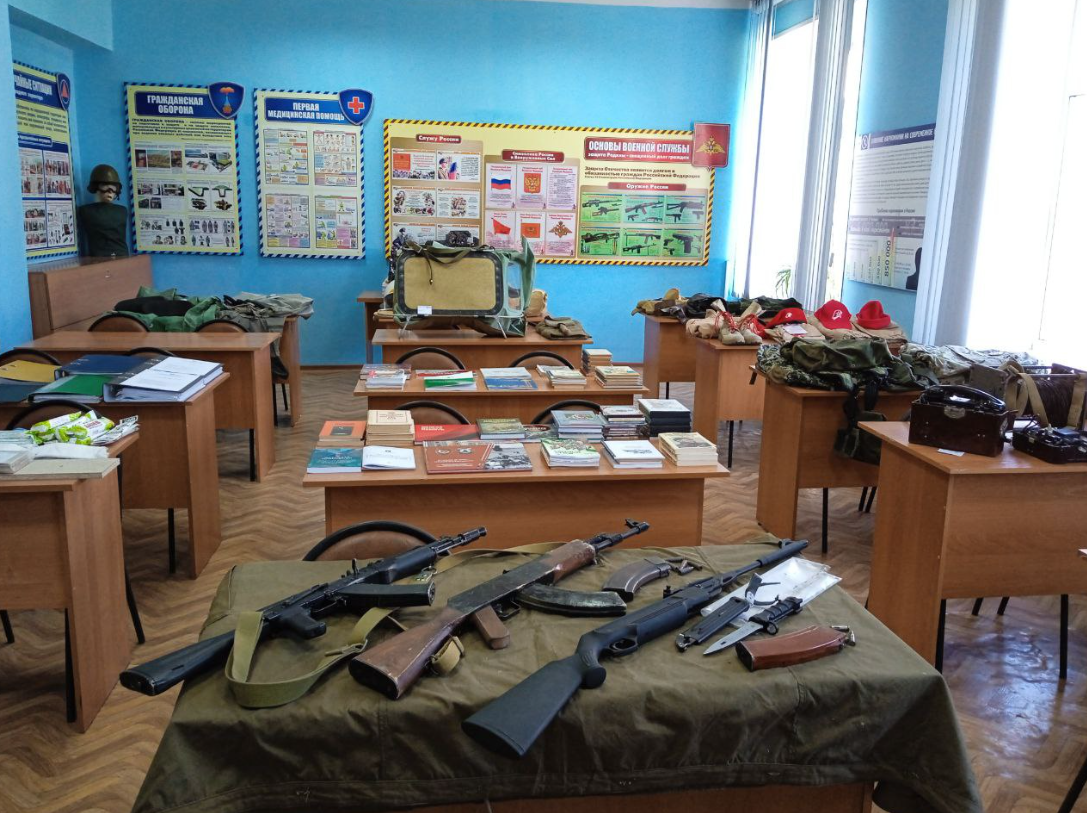 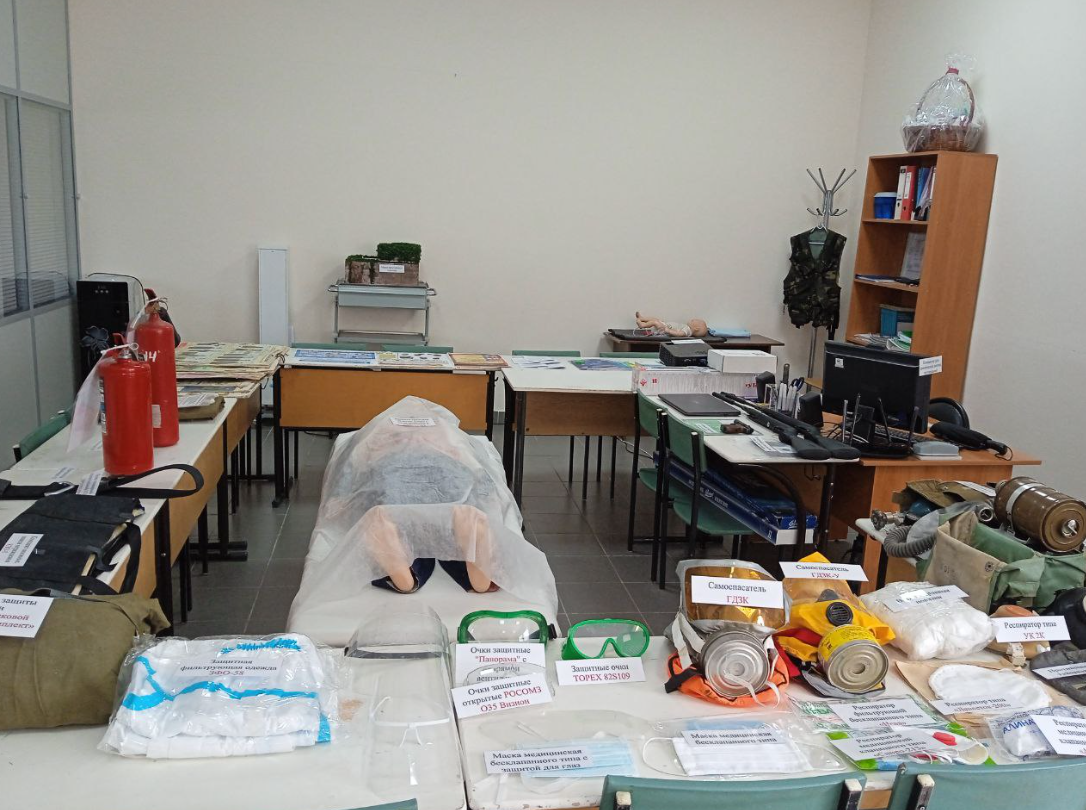 Томский колледж гражданского транспорта
Колледж индустрии питания и сферы услуг
Томский индустриальный техникум
Томский коммунально-строительный техникум
21 кабинет ОБЖ соответствует требованиям по обучению студентов, военно-патриотическому воспитанию, гражданской обороне и защите от чрезвычайных ситуаций.
16
16
БИЛЕТ В БУДУЩЕЕ
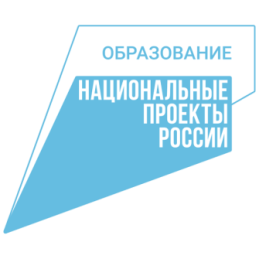 2021
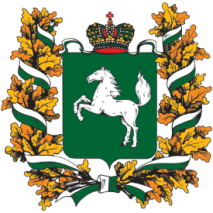 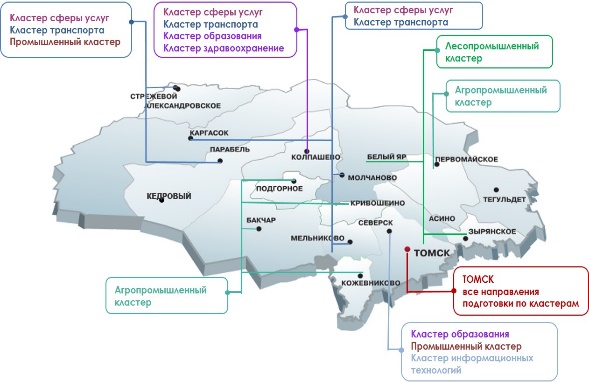 19 муниципальных образований;
23 ПОО, организующие очные и онлайн мероприятия;
Зарегистрировались на платформе 4 338 школьников, из них прошли:                                                                                             - тестирование 2 163 школьника
      - Профессиональные пробы 1 324 школьника (уникальные)
45 компетенций, соответствующих образовательно-отраслевым кластерам.
2022
Проект стартует 15 сентября;
В нём примут участие 1 129 школьников;
55 компетенций , соответствующих образовательно-отраслевым кластерам.
ТОП-КОМПЕТЕНЦИИ:
17
IT направления
Поварское дело
Сварочные технологии
Фармация
Графический дизайн
17
17
ПОВЫШЕНИЕ КВАЛИФИКАЦИИ ПЕДАГОГОВ И МАСТЕРОВ П/О В АКАДЕММИИ ВОРЛДСКИЛЛС
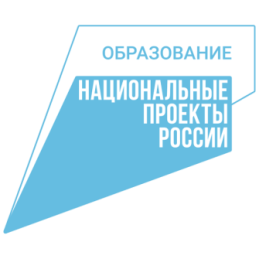 ПОДГОТОВЛЕНО ПРЕПОДАВАТЕЛЕЙ И МАСТЕРОВ В 2021 Г.
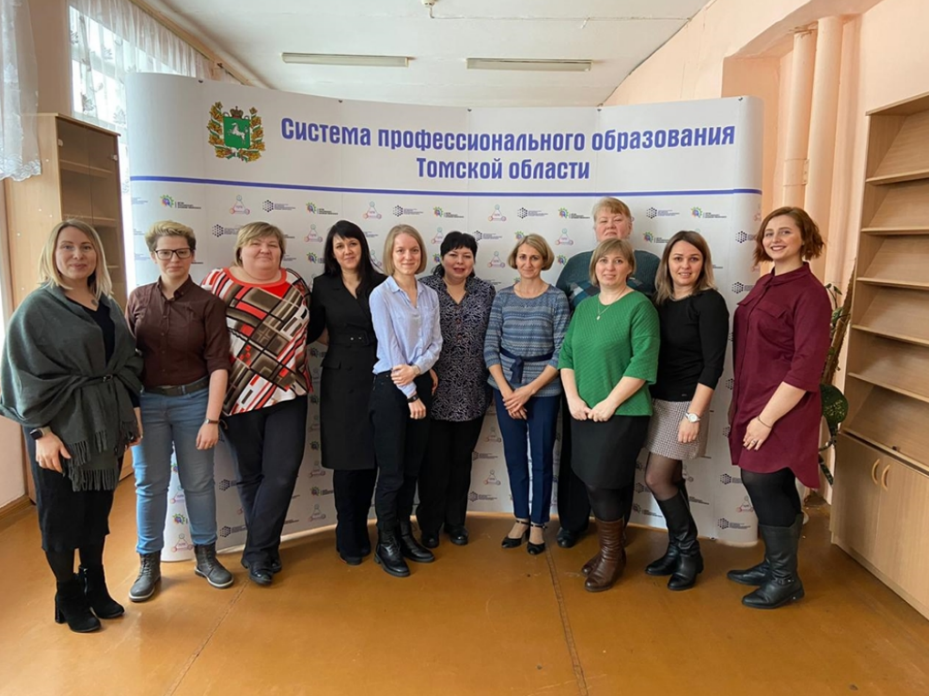 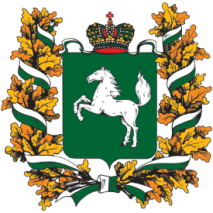 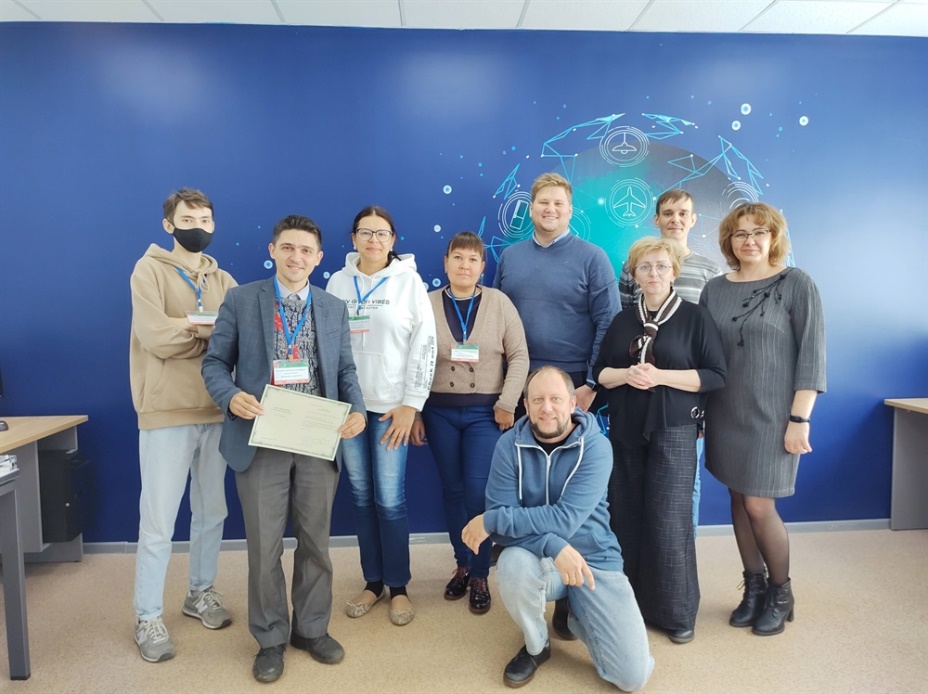 Итого прошли подготовку: 104 чел.
54 ПРЕПОДАВАТЕЛЕЙ И МАСТЕРОВ ПРОЙДУТ ПОДГОТОВКУ В 2022 Г.
18
18
18
ЗАДАЧИ НА 2022-2023 УЧЕБНЫЙ ГОД В СИСТЕМЕ ПРОФЕССИОНАЛЬНОГО ОБРАЗОВАНИЯ ТОМСКОЙ ОБЛАСТИ
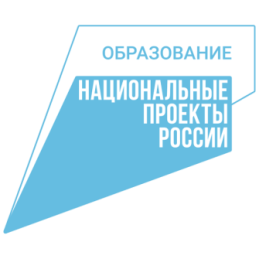 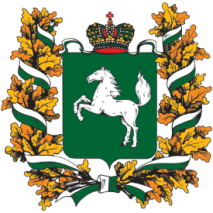 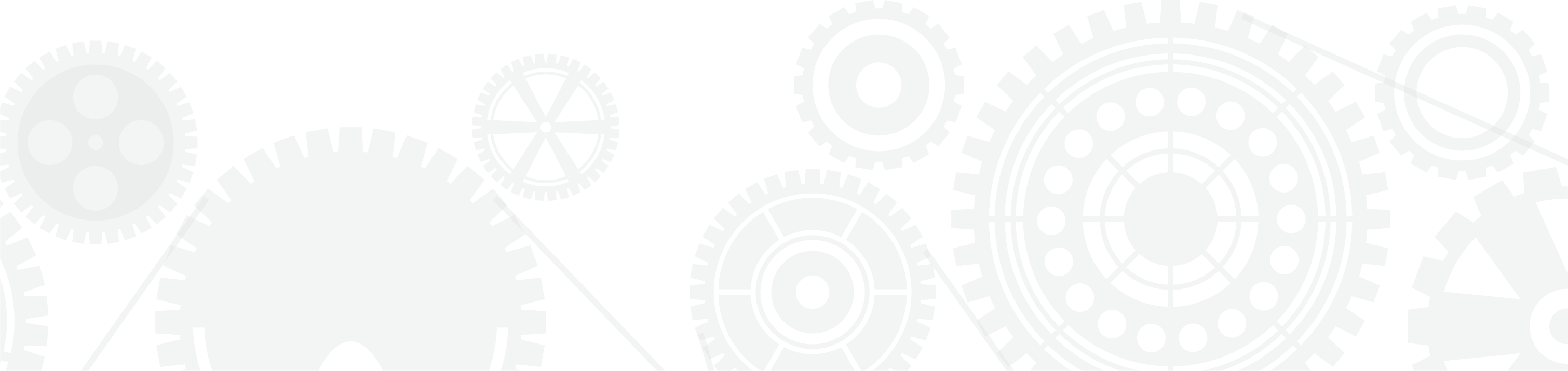 19
19
19
ЗАДАЧИ НА 2022-2023 УЧЕБНЫЙ ГОД В СИСТЕМЕ ПРОФЕССИОНАЛЬНОГО ОБРАЗОВАНИЯ ТОМСКОЙ ОБЛАСТИ
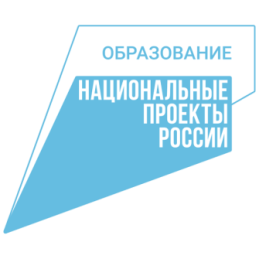 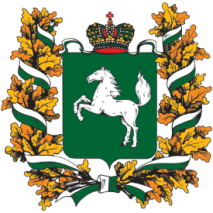 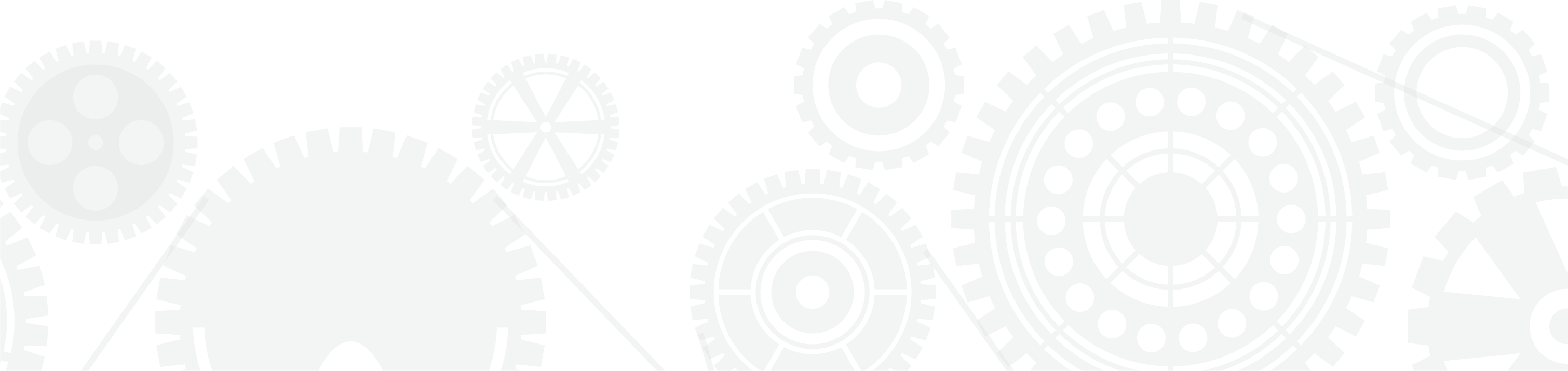 20
20
20